The Magic Behind Male Student Achievement
Presentation Overview
Introductions
Mark Gumble, Assistant Vice President, UCF
Andrew Quigley, Learning Support Services Graduate Assistant, UCF 
Acknowledge the male enrollment and achievement gap 
Highlight Concerns in Higher Education
Discuss four interventions at UCF 
Discussion/Questions
Male Enrollment Gap
1976: Males Exceeded Females in Higher Education by 603,000
2013: Females exceeded males in higher education by 2.1 million 
56% female
46% male (10 point gap)

The Journal of Negro Education 83 (3), 371-384 (2014)
U.S. Department of Education (2013)
2014 Florida Enrollment
Enrolled at Florida College System 
Male- 42% 
Female- 58% (16 point gap)
Enrolled at State University System
Male- 44%
Female- 56% (14 point gap)


Florida Department of Education (2014)
2012 National 4-Year Public Institutions Graduation Rates (6- Year Graduation Rate)
National Student Overall-  59%
U.S. Department of Education, National Center for Education Statistics, Integrated Postsecondary Education Data System (IPEDS).  (2014) Fall 2001 and Spring 2007 through Spring 2014
[Speaker Notes: Based on the 2006 cohort- All 4-year institutions
https://nces.ed.gov/programs/digest/d14/tables/dt14_326.10.asp]
2012 Florida 4-Year Public Institutions Graduation Rates( 6- Year Graduation Rate)
Florida Student Overall- 64%
Chronicle of Higher Education (2013)
[Speaker Notes: http://collegecompletion.chronicle.com/state/#state=fl&sector=public_four]
UCF Data
Undergraduate enrollment 
Male: 45%
Female: 55% (10 Point Gap)
FTIC First Year Retention 
Overall 89.1%
Males: 87.4%
Females: 90.7% 
African American Males 88.1% (Females 93.7%)
Latino/Hispanic Males 88.1% (Females 91.7%)
Multi-Racial Males 85% (Females 87.9%)
UCF Institution Knowledge Management (2015)
Concerns within Higher Education
Male attendance and graduation rates are declining 
African American
Latino
Low Income
Males over represented in disciplinary incidents on campus
Males underrepresented in campus engagement and planning
Less likely than female student to participate in high impact learning practices 
Laker (2015)
Initiatives at UCF
Male Mentorship Experience 
Academic Coaching and Engagement (ACE) program for probation students (Round Table Discussion @ 4:30 pm today)
Re-Imagining the First Year in College
Knights Academic Resource Services (KARS)
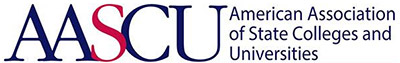 Re-Imagining the First Year
Three year project (2016-2019)
43 institutions participating 
First-time in college and transfer students (low income, first generation)
Implementing strategies in four areas of focus:
Institutional Intentionality
Undergraduate Curriculum
Faculty and Staff
Students
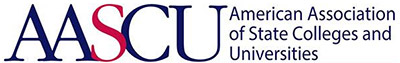 UCF Guiding Principles:
Integrate various UCF Support services into a collaborative network focusing on student learning & success
Provide personalized pathways to success for each student
Increase completion rates for all students by identifying barriers and gaps 
Create a campus climate of shared ownership for student success
UCF KARS
Discussion Questions
How are other institutions across the state addressing the gender enrollment and achievement gap?
How can you apply the current resources at your school to assist in retention and graduation of more male students?
References
Association of American Colleges & Universities. (2013).  Ensuring Quality & Taking High-	Impact Practices to Scale. Washington, DC: George D. Kuh and Ken O’Donnell 
Florida Department of Education.  (2014).  The Fact Book.  Retrieved from 	http://www.fldoehub.org/CCTCMIS/c/Documents/Fact%20Books/fb2014.pdf
Garibaldi, M.A.  (2014).  The expanding Gender and Racial Gap in American Higher 	Education.  The Journal of Negro Education 83(3), 371-384.  doi: 	10.7709/jnegroeducation.83.3.0371
Laker, A. J.  Inviting and Inspiring Men to Learn: Gendered Pedagogical Considerations for 	Teaching and Learning Environments [ PDF document].  Retrieved from Lecture Notes: 	https://secure.confertel.net/Materials/StudentAffairs%2012.1.15%20Laker%20-%20Inviting-	Inspiring%20Men.pdf 
Selingo, J.J. (2015).  College Completion.  The Chronicle of Higher Education.  Retrieved 	from 	http://collegecompletion.chronicle.com/about#data 
U.S. Department of Education, National Center for Education Statistics.  (2013).  Actual and 	projected undergraduate enrollment in degree-granting postsecondary institution, by sex: 	Fall 	1990-2024.  Retrieved from http://www.flbog.edu/resources/iud/enrollment_search.php
U.S. Department of Education, National Center for Education Statistics.  (2013).  Retrieved from 	http://nces.ed.gov/programs/coe/indicator_cha.asp
U.S. Department of Education, National Center for Education Statistics, Integrated Postsecondary 	Education Data System (IPEDS).  (2014) Fall 2001 and Spring 2007 through Spring 2014.  	Retrieved from https://nces.ed.gov/programs/digest/d14/tables/dt14_326.10.asp
Thank you for Attending
Mark Gumble: 
Mark.Gumble@ucf.edu 

Andrew Quigley
Andrew.Quigley@ucf.edu